Crecimiento Económico con Inclusión: Modelo Perú
Luis Carranza Ugarte


Agosto, 2011
Circulo virtuoso
Perú: Crecimiento, pobreza y desigualdad
(nuevos soles constantes)
Crecimiento
PBI per cápita
Pobreza %
Inversión
 Transferencias 
 Institucionalidad
 Empleo
 Acceso a crédito
Educación 
 Salud
 Capital social
 Incremento de demanda
Pobreza
Desigualdad
Fuente: INEI, BCRP
Importancia del crecimiento en la pobreza
Productividad agrícola y salario en el sector rural
2004 - 2009
(nuevos soles)
Crecimiento del ingreso per cápita
Impactos del crecimiento en la pobreza
Salario área rural
Productividad
Fuente: Dollar y Kraay, 2000
Fuente: INEI
Trampa de pobreza
Hipótesis de Kuznets
Elasticidad pobreza - crecimiento
En países de bajos ingresos, el crecimiento es desigual porque aumenta la participación en el ingreso de sectores de alta productividad donde el ingreso esta mal distribuido, y disminuye la participación de un sector tradicional de baja productividad pero con una distribución igualitaria del ingreso.
Desigualdad
El crecimiento de 1 % llevara a casi una reducción del 4% de la pobreza en el caso de que el ratio ingreso per cápita / línea de pobreza sea 3 y el grado de desigualdad en la economía es de 0.3.
Ingreso per cápita
Trade off entre crecimiento y equidad
Crecimiento - Equidad
Equidad- Crecimiento
Subsidios a la demanda
Política fiscal
 Política Monetaria y cambiaria
 Simplificación de procedimientos y reforma del servicio civil 
 Inversión
 Desarrollo y regulación del sector financiero
Apertura comercial
 Infraestructura
Desarrollo de capital humano
Educación
 Salud
 Infraestructura
Democracia participativa
 Innovación
Ahorro
Desincentivos a actividades ilegales
Reduce incentivos a trabajar
Genera ingresos
Controles de precios
Reduce inversión
Aumenta ingreso disponible
Pensión 65
Seguridad social
Desincentivo al ahorro previsional
Grandes esperanzas súbitas
Crecimiento económico acumulado 2002-2010
(Porcentaje)
Fuente: FMI-WEO Abril 2011
Aportación de la productividad al crecimiento
Contabilidad del crecimiento del PBI
(puntos porcentuales)
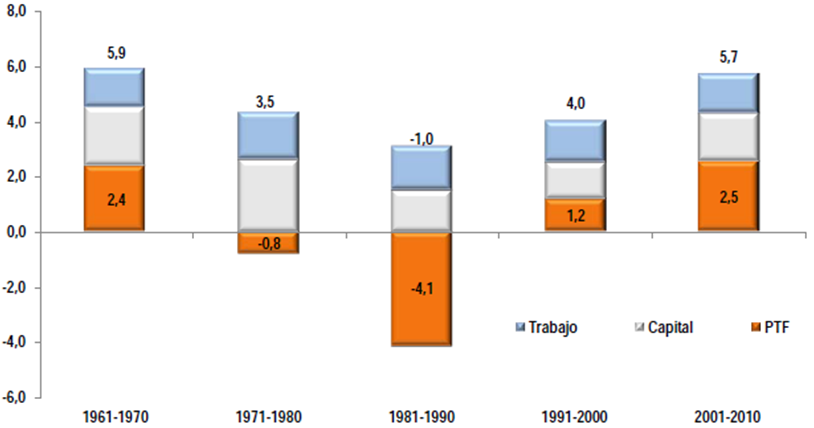 Fuente: BCRP
Principales indicadores de la economía
Crecimiento acumulado del PBI per cápita
2001 – 2010 (%)
Fuente: FMI-WEO Abril 2011
Principales indicadores de la economía
Inflación promedio anual
(promedios)
*Fuente: WEO Abril 2011 - FMI
Principales indicadores de la economía
Inversión Total – 2005, 2010
(% PBI)
Incremento de la Inversión 2005 - 2010
(puntos porcentuales del PBI)
*Fuente: WEO Abril 2011 - FMI
Principales indicadores de la economía
Deuda Pública Bruta – 2005, 2010
(% PBI)
Reducción de Deuda  2005 - 2010
(puntos porcentuales del PBI)
*Fuente: WEO Abril 2011 - FMI
Clasificación en el Doing Business
Facilidad para hacer negocios - 2011
Ranking LAC-7
Mejoramiento en Facilidad para hacer negocios DB: 2006 - 2011 
(variación de puestos)
Fuente: Doing Bussines.
Principales indicadores de la economía
Mejoramiento en Infraestructura en el ranking WEF: 2008-2011
(de 139 países)
Mejoramiento en Institucionalidad en el ranking WEF: 2008-2011
(de 139 países)
Fuente: WEF
Principales indicadores de la economía
Mejoramiento en Registro de Propiedades
(2007-2011)
Mejoramiento en Apertura de una Empresa
(2007-2011)
Mejoramiento en Obtención de un Crédito
(2007-2011)
Fuente: Doing Bussines.
Principales indicadores de la economía
América Latina 2005 – 2009
Pobreza Total
(Variación en puntos porcentuales)
Pobreza Extrema
(Variación en puntos porcentuales)
Fuente:MEF
Principales indicadores de la economía
Coeficiente de Gini 1/
1/ El año de la encuesta utilizada difiere de un país a otro. El periodo 2002 corresponde a las encuestas más reciente disponible entre el periodo 2001-2003, y el periodo 2009 a las encuestas disponibles entre 2006 y 2009.
Fuente:MEF
Principales indicadores finales
PBI per cápita
(US$ corrientes)
PBI real
(Var %)
Fuente: BCRP,MEF
Principales indicadores finales
Inflación
(Var % anual del IPC)
Fuente: BCRP
Principales indicadores operativos (1)
Ranking infraestructura
(de 139 países)
Ranking institucionalidad
(de 139 países)
Ranking eficiencia del mercado laboral
(de 139 países)
Ranking capacidad de innovación
(de 139 países)
Fuente: WEF
Principales indicadores operativos (2)
Ranking apertura de una empresa
(de 183 países)
Ranking registro de propiedades
(de 183 países)
Ranking obtención de crédito
(de 183 países)
Ranking cumplimiento de contratos
(de 183 países)
10
Fuente: Doing Bussines.
Principales indicadores sociales
Pobreza total
(% población)
Nota: Metas estimadas por el CCD
Principales indicadores sociales
Pobreza extrema 
(% población)
Nota: Metas estimadas por el CCD
Principales indicadores sociales
Desnutrición crónica infantil
( %)
Nota: Metas estimadas por el CCD
Crecimiento Económico con Inclusión: Modelo Perú
Luis Carranza Ugarte


Agosto, 2011